Green Eggs and Ham
By Dr. Seuss
Power Point By Corinne Perry
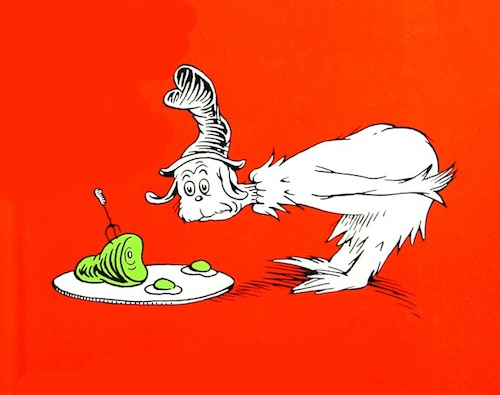 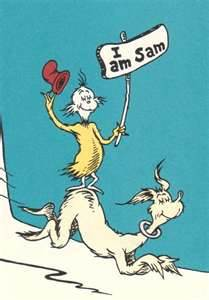 Click on Sam to Continue!
Do you like Green Eggs and Ham?
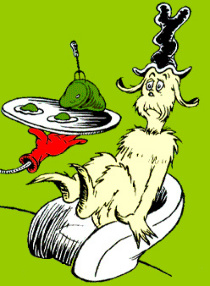 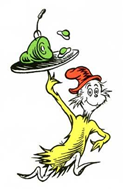 I do not like them, Sam I am. I do not like green eggs and ham.
Click on Sam to continue!
Would you like them here or there?
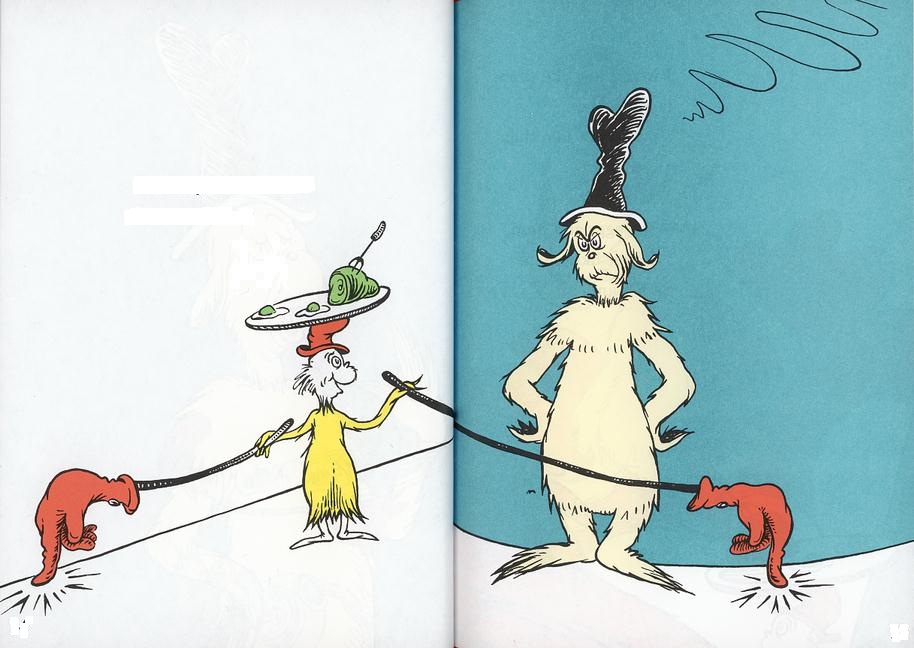 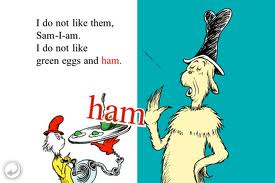 I would not like them here or there. I would not like them anywhere. I do not like green eggs and ham. I do not like them Sam I am.
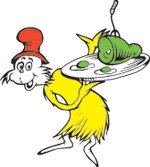 Click on Sam to continue!
Would you like them in a house?
Would you could you with a mouse?
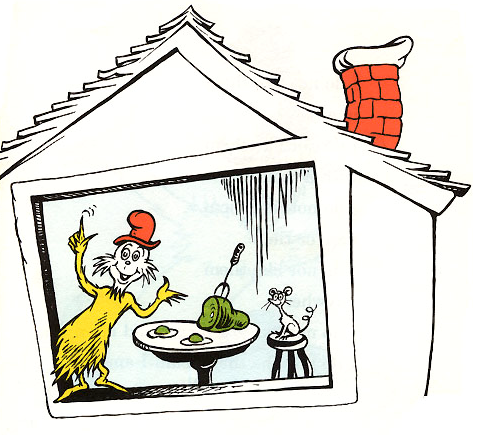 I do not like them in a house or with a mouse . I do not like them anywhere. I do not like green eggs and ham. I do not like them Sam I am!
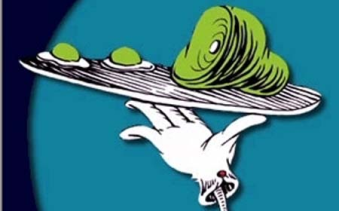 Click on the Green eggs and ham to continue!
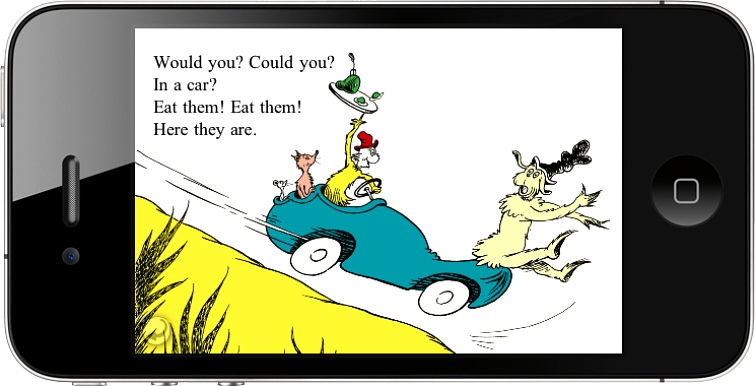 I would not,
Could not, in a car.
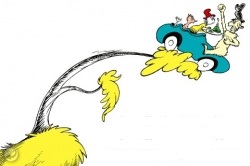 You may like them in a tree!
I would not, could not in a tree. Not in a car! You let me be!
Click on the tree to continue!
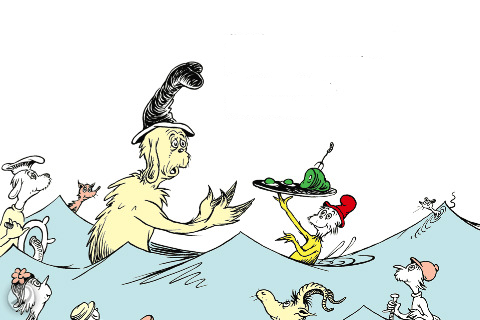 You do not like them. 
So you say.
Try them! Try them!
And you may.
Click on the water to continue!
Say!
I like green eggs and ham!
I do! I like them Sam I am!
I would eat them here or there.
And I would eat them in a House. 
And I would eat them with a mouse.
And in a car. And in a tree.
I would eat them anywhere!
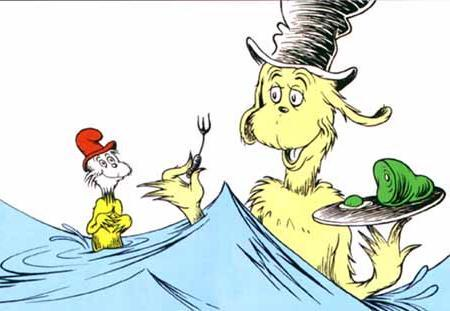 Click on the picture to continue!
I do so like green eggs and ham!
Thank you!
Thank you,
Sam I am!
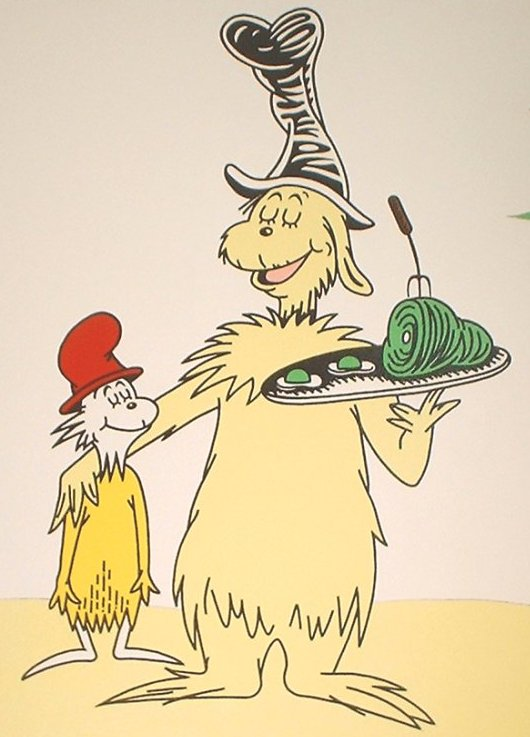 Click on the picture to continue!
THE END!
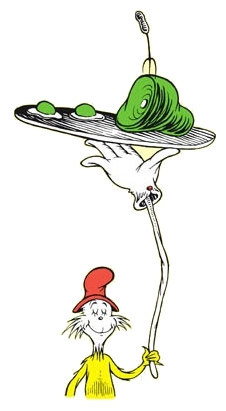